Завод за унапређивање образовања и васпитања
Аутори:


Наставни предмет:

Рад:

Тема:

Узраст:
Ана Станковић, ОШ ``Свети Сава``Гложане, Власотинце; Бобан Прокић, ОШ ``Свети Сава`` Гложане, Власотинце;Саша Станковић, ОШ ``Бора Станковић``, Губеревац
Српски језик

 АКУЗАТИВ (УЗ ПОМОЋ ЦРТАНОГ ФИЛМА ``СУНЂЕР БОБ КОЦКАЛОНЕ``)
 Oбразовнe игре у настави

 V разред
Фотографије са часа
Кликните овде за унос приказа часа у Word документу!
Креативна школа 2012/13.
АКУЗАТИВ
ПОГЛЕДАЈМО ЦРТАНИ ФИЛМ!
КОГА служе Сунђер Боб и Патрик?
ШТА МУ      ДОНОСЕ?
Сунђер Боб и Патрик служе Лигњослава.
                                                       КОГА?
Сунђер Боб даје грожђе и банану. 
                             ШТА?       ШТА?      
Патрик баца лубеницу и питу.
                         ШТА?      ШТА?
Акузатив је 4. падеж.  Добија се на питања КОГА? ШТА?  Зависан је падеж.
Подвуци објекат у следећим реченицама:
    Патрик баца лубеницу.
                          ОБЈЕКАТ
    Сунђер Боб даје грожђе. 
                                 ОБЈЕКАТ
У ком је падежу?
Најчешћа служба акузатива је објекат.
Акузатив је падеж објекта.
РАЗЛИКУЈ НОМИНАТИВ ОД АКУЗАТИВА!
Шешир је на глави.
 НОМИНАТИВ                                     
    Имам шешир.
              АКУЗАТИВ                                    
 1. Брод плови.   
 НОМИНАТИВ                               
     Видим брод.   
            АКУЗАТИВ    
2. Ја слушам музику.  
                АКУЗАТИВ 
      Музика је лепа.       
   НОМИНАТИВ
Именице у акузативу могу бити у служби и прилошких одредби:
 Идемо на екскурзију.
 прилошка одредба за место
 Рођендан ми је у среду.
 прилошка одредба за време
 Говори кроз зубе.
прилошка одредба за начин
Акузатив може бити са предлозима и без предлога. Најчешћи предлози уз акузатив су: у, на, о, пред, за, међу, кроз, уз, низ...       

                      Сунђер Боб гледа кроз прозор.
                       Пењу се уз конопац.
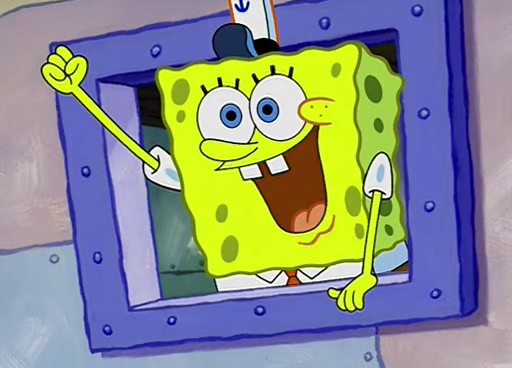 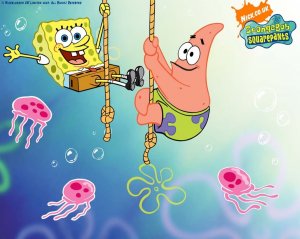 Промени именице Патрик и грожђе по падежима које смо досад учили
Н:                                         Н:

Г:                                          Г:

Д:                                         Д:

А:                                         А:
Код именица мушког и средњег рода које означавају нешто живо ОБЛИК АКУЗАТИВА ЈЕ ЈЕДНАК ГЕНИТИВУ, а код именица које означавају нешто неживо ОБЛИК АКУЗАТИВА ЈЕ ЈЕДНАК НОМИНАТИВУ!
Нешто живо, м. и ср.р.: 
АКУЗАТИВ = ГЕНИТИВ
  неживо, м. и ср.р.: 
АКУЗАТИВ =НОМИНАТИВ
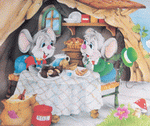 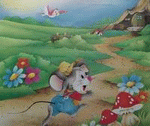 Он иде у кућу.            Они једу у кући.
       АКУЗАТИВ                         ЛОКАТИВ
Уз глаголе кретања користи се акузатив, а уз глаголе мировања-локатив.
РАЗЛИКУЈ АКУЗАТИВ ОД ЛОКАТИВА!
Он улази у ананас.       
           АКУЗАТИВ
                                      

        
Он живи у ананасу.      
              ЛОКАТИВ
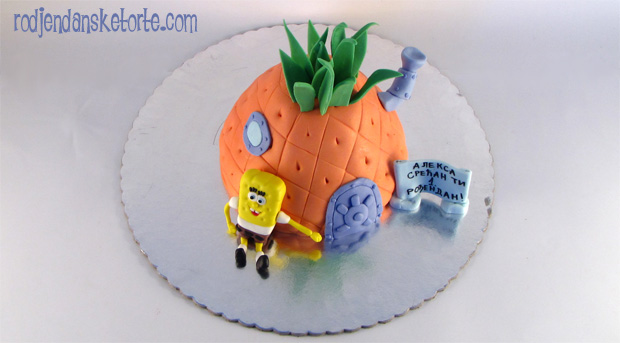 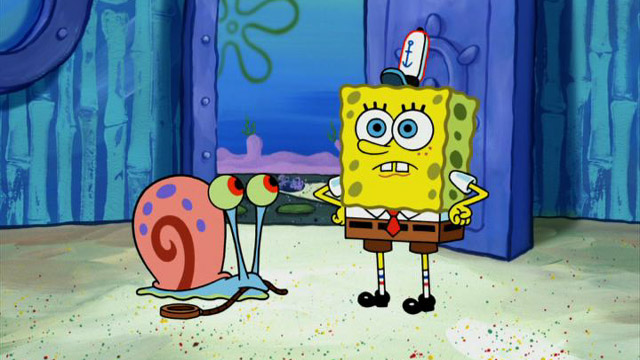 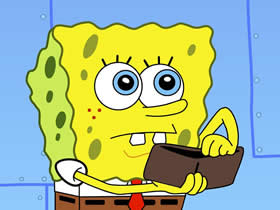 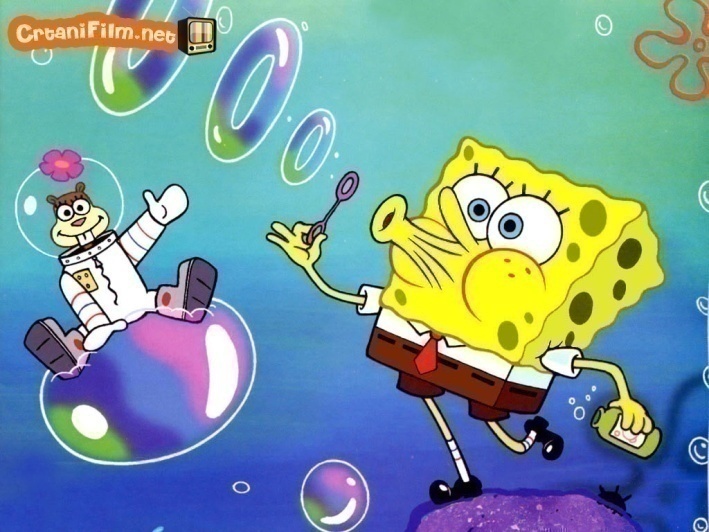 ПОДВУЦИ СВЕ РЕЧИ У АКУЗАТИВУ , А НЕ САМО ИМЕНИЦЕ!
Миш је добио грип,
Па је сео у џип
И превалио пут дугачак
Да га прегледа доктор Мачак.
Доктор пацијента пипну,
Пацијент нешто зуцну,
Доктор му леђа пипну,
 па га у чело куцну.
Са моје тачке гледишта,
није ти ништа.
То каза, то каза,
Па- га смаза.                                           Љубивоје Ршумовић
ДОМАЋИ  задатак
ГРАМАТИКА, стр. 21. и 22. Aкузатив
1. Подвуци именице у следећем тексту:
Данас је наставница прозвала Ану да одговара историју. Пошто Ана ниједну годину није знала, погледала је наставницу изненађено :
- Мислила сам да не треба учити године, већ само векове.
Наставница се насмешила и запитала је:
-Кад желишда знаш кад је неко рођен, да ли га питаш у ком веку је рођен или које године?
Издвој само оне именице које добијаш на питање КОГА? ИЛИ ШТА?
_____  _________ ________ _______ _____     _______
ДОМАЋИ  задатак
2.Шта означавају ове именице у датом тексту? Појам или особу која трпи радњу ,или самог вршиоца радње?___________
3.Издвојене именице су у акузативу једнине, а две у акузативу множине. То су именице_________ и _________.
4. Подвуци именице у акузативу у следећој пословици:
Дрво се на дрво наслања, а човек на човека!
ИГРА:  ПАНТОМИМА СА СУНЂЕР БОБОМ
Један ученик изађе испред табле и наставник му покаже слике Сунђер Боба и другара како раде најразличитије ствари. Ученик мора то што види на слици да покаже одељењу кроз пантомиму. Остали ученици погађају радњу на слици , али морају да одговоре у акузативу.
Пример:  Шта ради Сунђер Боб на овој слици? Пантомима. Ученици погађају. Сунђер Боб пере зубе. Потом ученик који је то рекао излази пред таблу, напише то, па подвлачи реч која је у акузативу.   И тако редом.  5-7 слика, у зависности од времена.
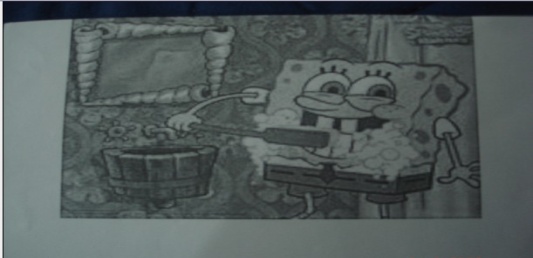 Прављење паноа
Наставница доноси пано који се допуњује на сваком часу обраде падежа. 
  Позива ученике: ``Опишите oву сличицу помоћу акузатива!``. 

  Када добије очекивани одговор, та сличица се лепи на пано на месту за акузатив. Дописују и ту реченицу за пример за акузатив.              `` Сунђер Боб јаше________``. Имена падежа и падежна питања унапред су исписана на паноу, ради уштеде времена.
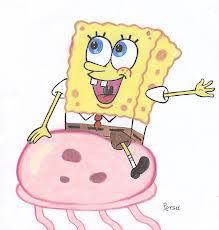